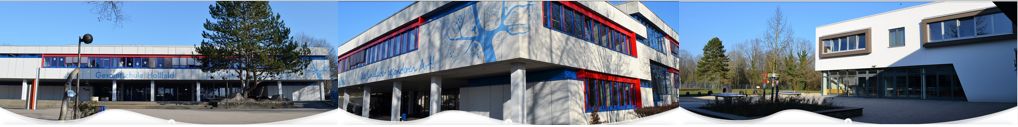 ♥-lich willkommen an der
Staatlichen Gesamtschule Hollfeld

Liebe Eltern, bitte nehmen Sie Platz!
Liebe Kinder der 4. Klasse, bitte geht zu der farbig markierten Säule, die zur Farbe eures Punktes passt.
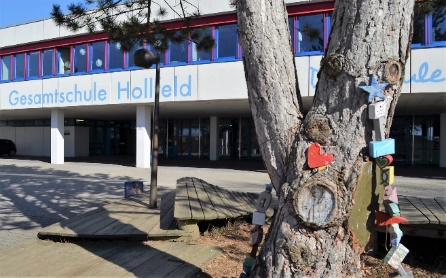 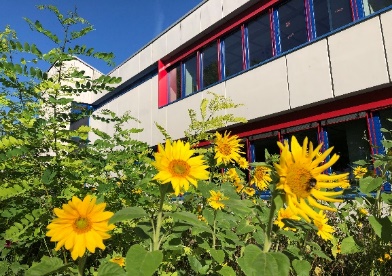 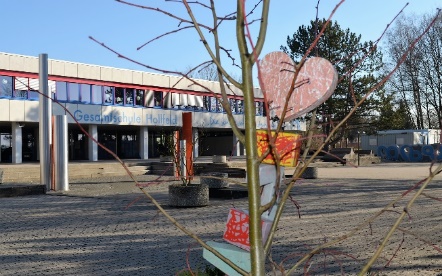 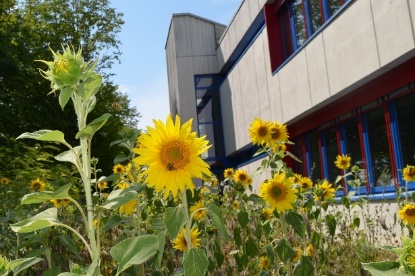 [Speaker Notes: Liebe Eltern, 
Wir begrüßen Sie herzlich zum Tag der offenen Tür an unserer Schule, der Staatlichen Gesamtschule Hollfeld. 
Wir werden Ihnen nun zusammen mit Frau Scharfenberg und Frau Jäger unsere moderne und sehr coole Schule vorstellen.]
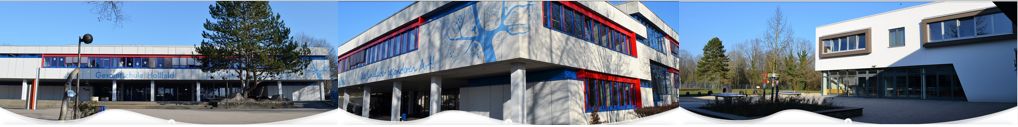 Struktur der Schule
[Speaker Notes: Die GSH ist eine besondere Schule, denn wir sind eine Gesamtschule. Schüler, die in die 5. Klasse der GSH kommen, besuchen nämlich 2 Jahre lang die Orientierungsstufe, um in die verschiedenen Schularten hineinschnuppern zu können. 
Diese Möglichkeit gibt es sonst nirgendwo!!! 
Erst nach Ablauf der 2 Jahre erfolgt die Zuweisung zu den verschiedenen Schularten. 
… Mounia, Sabrina, Karim]
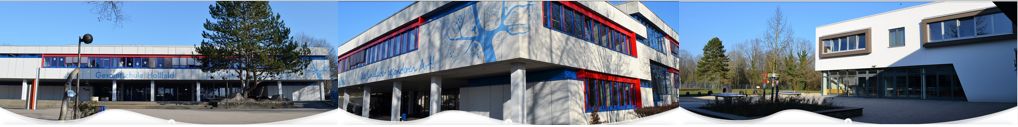 Erfolgskonzept Orientierungsstufe
Unsere Schüler können ihre Begabungen an den gestellten Aufgaben entfalten.

Sie haben 2 Jahre mehr Zeit, sich zu orientieren, d. h. die individuell passende Laufbahn für sich zu finden.
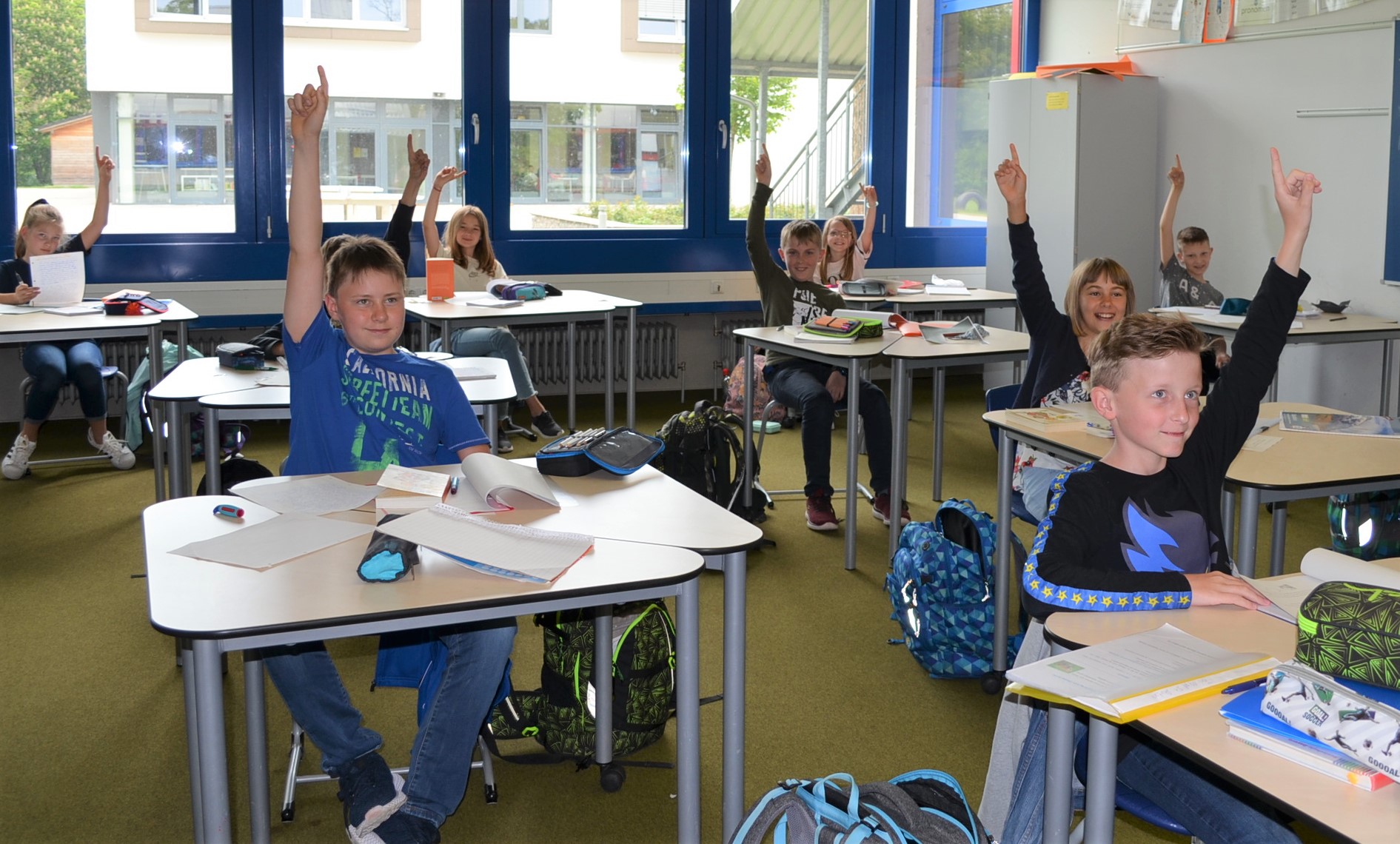 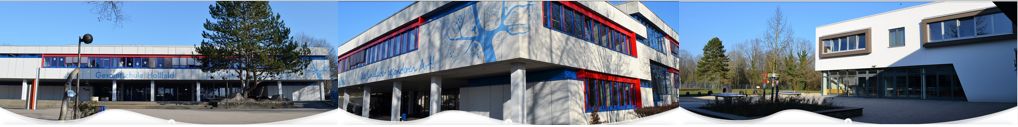 Gleicher Unterricht für alle Schüler im 1. Halbjahr der 5. Klasse

Zum Halbjahreswechsel Einstufung in den Fächern Deutsch, Englisch, Mathematik in niveau-spezifische Leistungsgruppen A – B – C
Die Orientierungsstufe und wie sie funktioniert
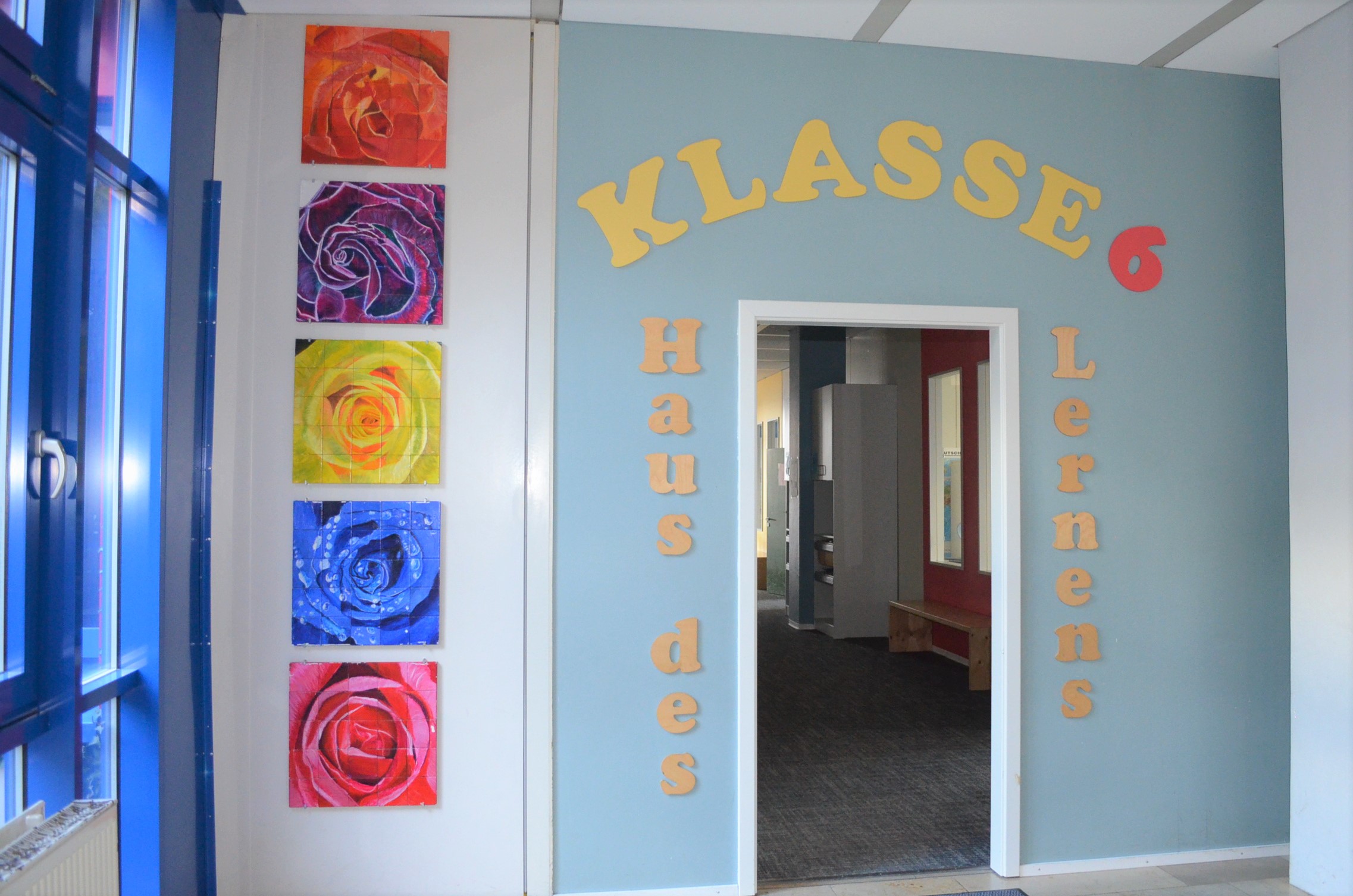 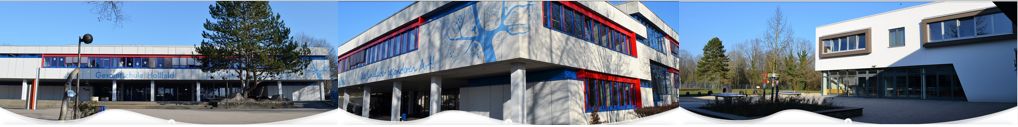 Einstufungskriterien: 
Leistung
pädagogisches Urteil

Pädagogische Eignungskriterien:
Lernbereitschaft und Ausdauer
Lernverhalten
Begabung
Die Orientierungsstufe und wie sie funktioniert
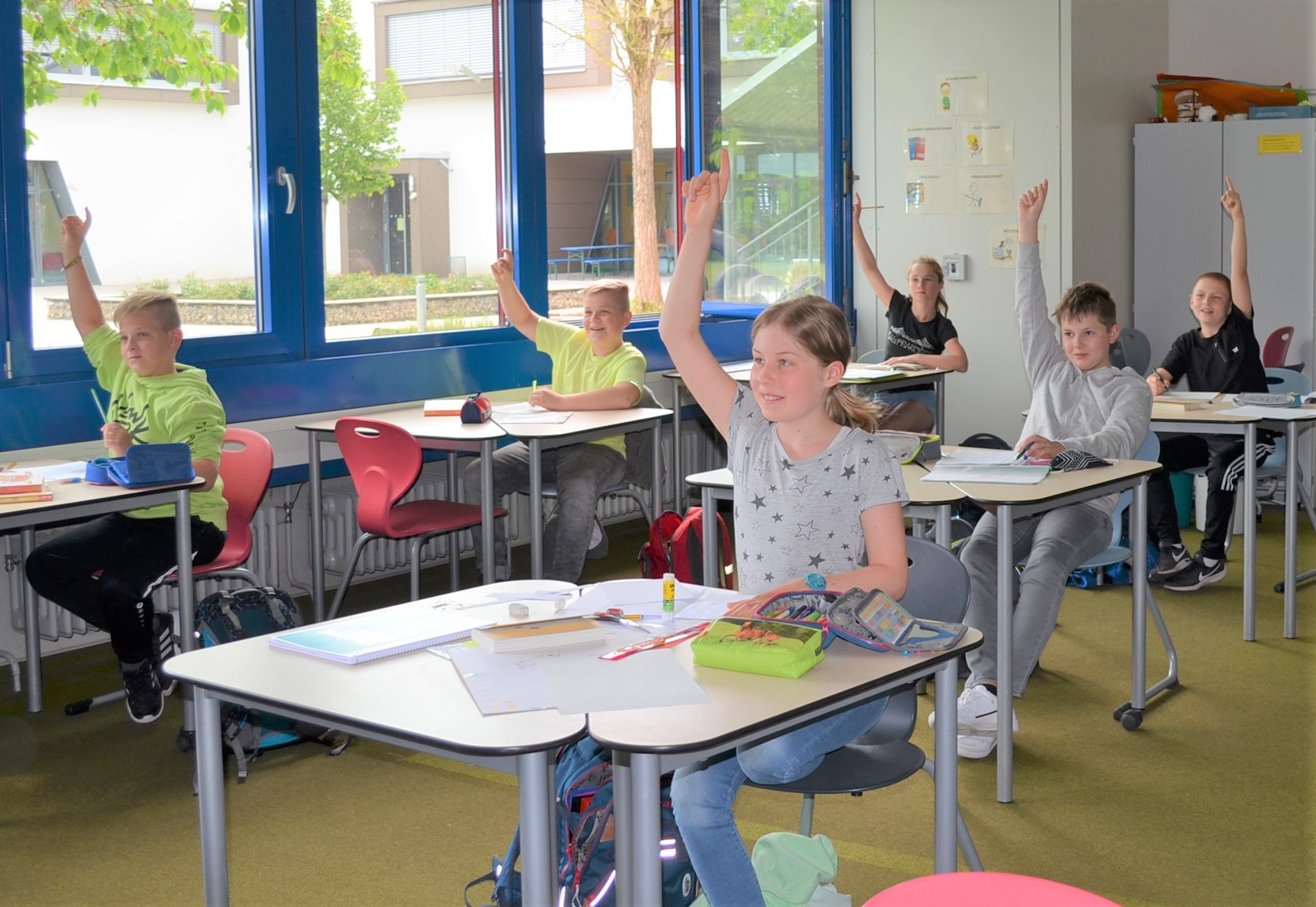 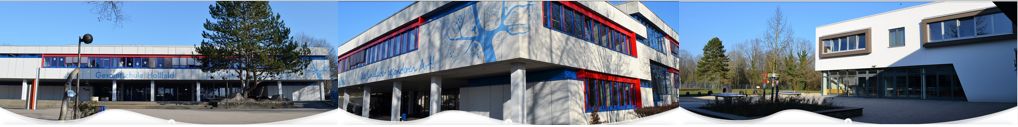 Die Orientierungsstufe und wie sie funktioniert

   Noten in den Fächern Deutsch, Englisch und Mathe nach dem 
   1. Halbjahr im 5. Jahrgang als Grundlage für die Einstufung:
Keine Verschlechterung zum Übertrittszeugnis!
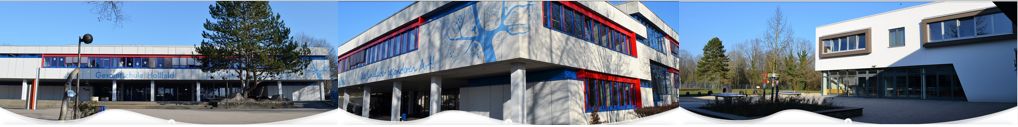 Die Orientierungsstufe und wie sie funktioniert
Die Möglichkeit der Umstufung:
 jeweils am Ende eines Halbjahres
Aufstufung 
Halbjahresnote „sehr gut“
Halbjahresnote „gut“ und ein positives pädagogisches Urteil

      

Abstufung 
Halbjahresnote „ungenügend“
Halbjahresnote „mangelhaft“ und ein negatives pädagogisches Urteil
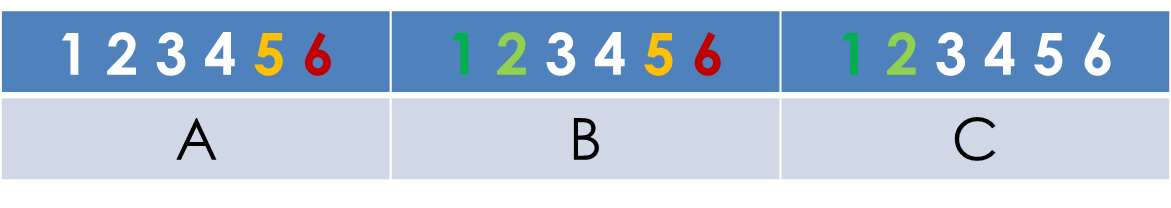 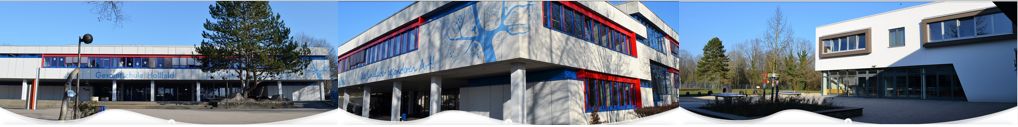 Die Orientierungsstufe und wie sie funktioniert
Endgültige Zuweisung am Ende der 6. Jahrgangsstufe:
Gymnasialzug
Realschulzug
Mittelschulzug
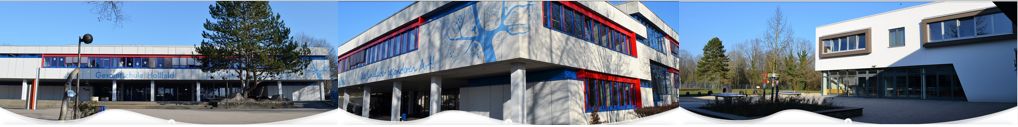 Angebote des Gymnasialzugs
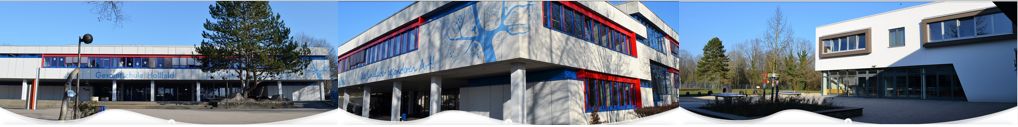 Angebote des Realschulzugs







 Möglichkeit zum Besuch der Einführungsklasse nach der 10. Klasse
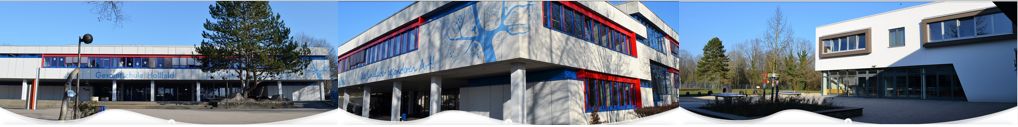 Angebote des Mittelschulzugs






    Möglichkeit zum Übergang in den Realschulzug nach dem „Quali“
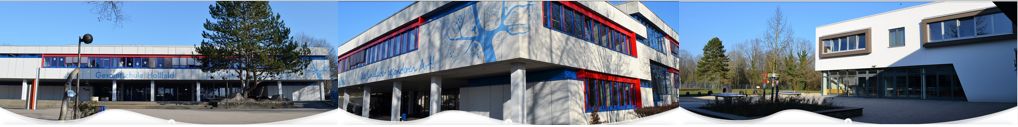 Vorteile der Orientierungsstufe

Möglichkeit für unsere Schüler, über zwei Jahre hinweg ihre Fähigkeiten an Aufgaben zu entfalten

Reibungslose Umstufung in andere Leistungskurse für „Spätentwickler“ – ohne Schulwechsel

Möglichkeit des „Ausprobierens“ einer Schulart

Kein Pflichtwiederholen in der Orientierungsstufe

Erhalt von Freundschaften über Schulartgrenzen hinweg
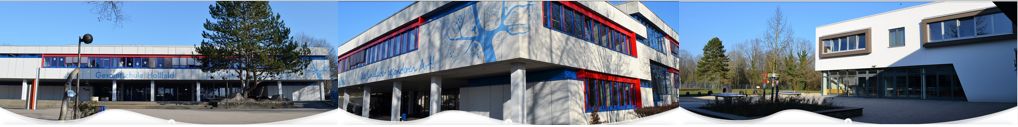 Individuelle Förderung
Fördergruppen für leistungsschwächere Kinder im 5. Jahrgang
Schüler helfen Schülern
Tutoren zur Unterstützung 
Angebote der Regionalen Begabtenförderung für besonders begabte Schüler
Offenes Ganztagsangebot (Mittagessen, Hausaufgabenbetreuung, Spiel- und Erlebniszeit)
Vielseitige AGs und Neigungsgruppen
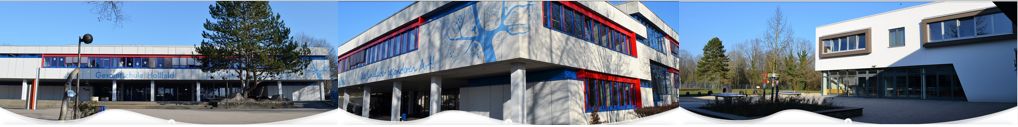 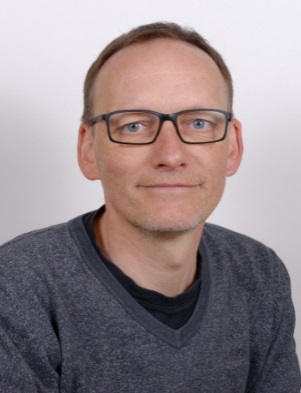 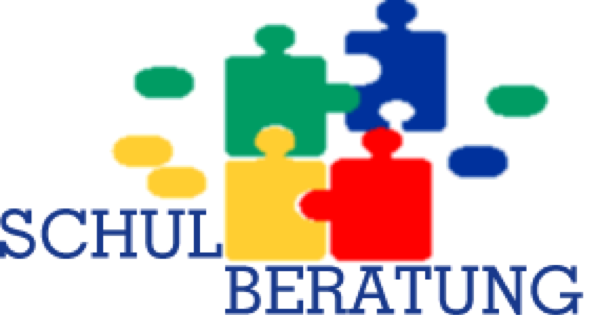 Team der Schulberatung
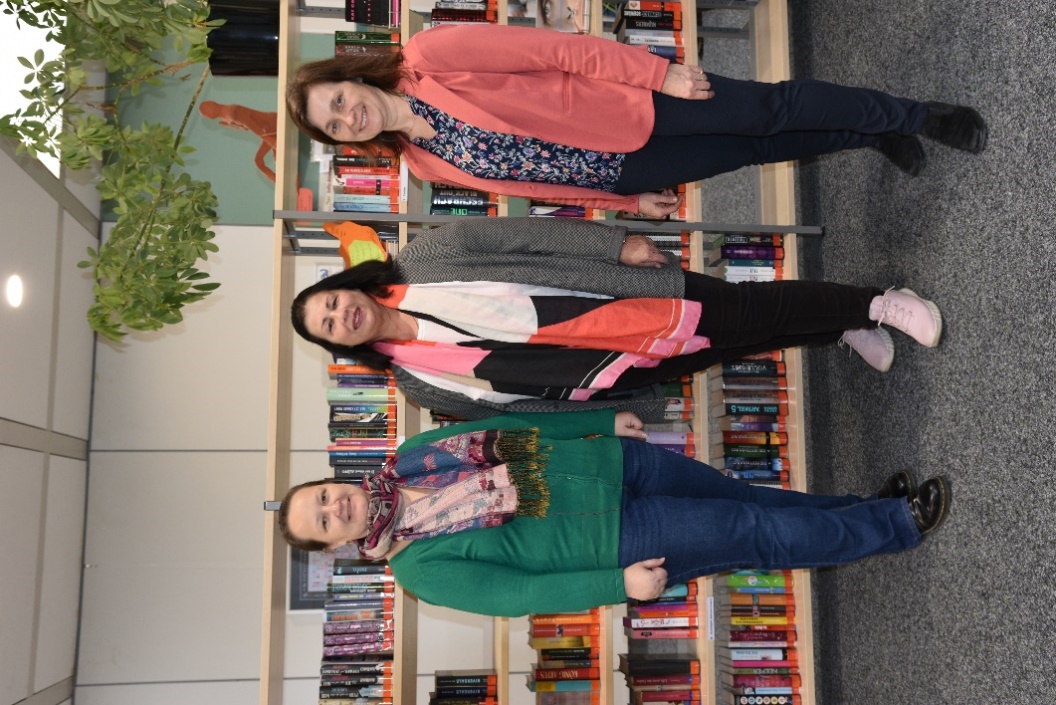 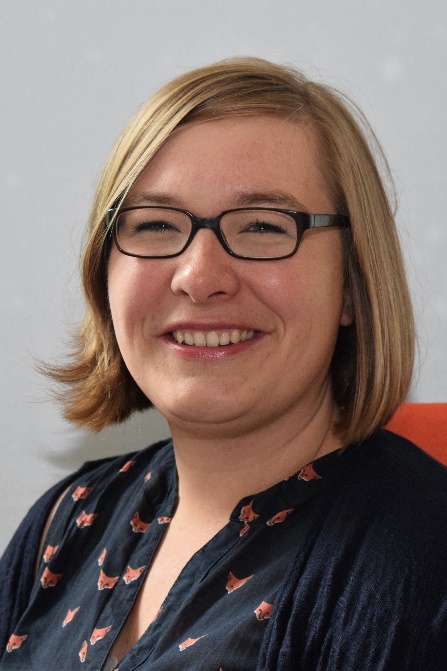 Frau Langer
(Schulpsychologin)
Frau Hafner    Frau Meisel    Frau Gardill
(Beratungslehrkräfte der Real-/Mittelschule und des Gymnasiums)
Herr Seidemann
(JaS – Jugendsozialarbeiter)
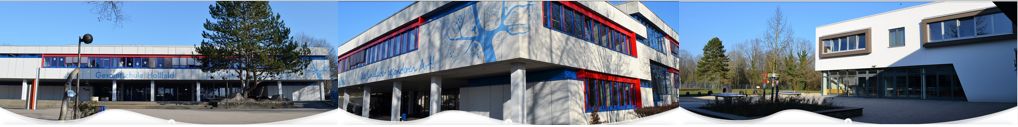 Offene Ganztagsschule (kurz: OGS)
in Kooperation mit der




Mittagessen
Hausaufgabenbetreuung
Spiel- und Erlebniszeit
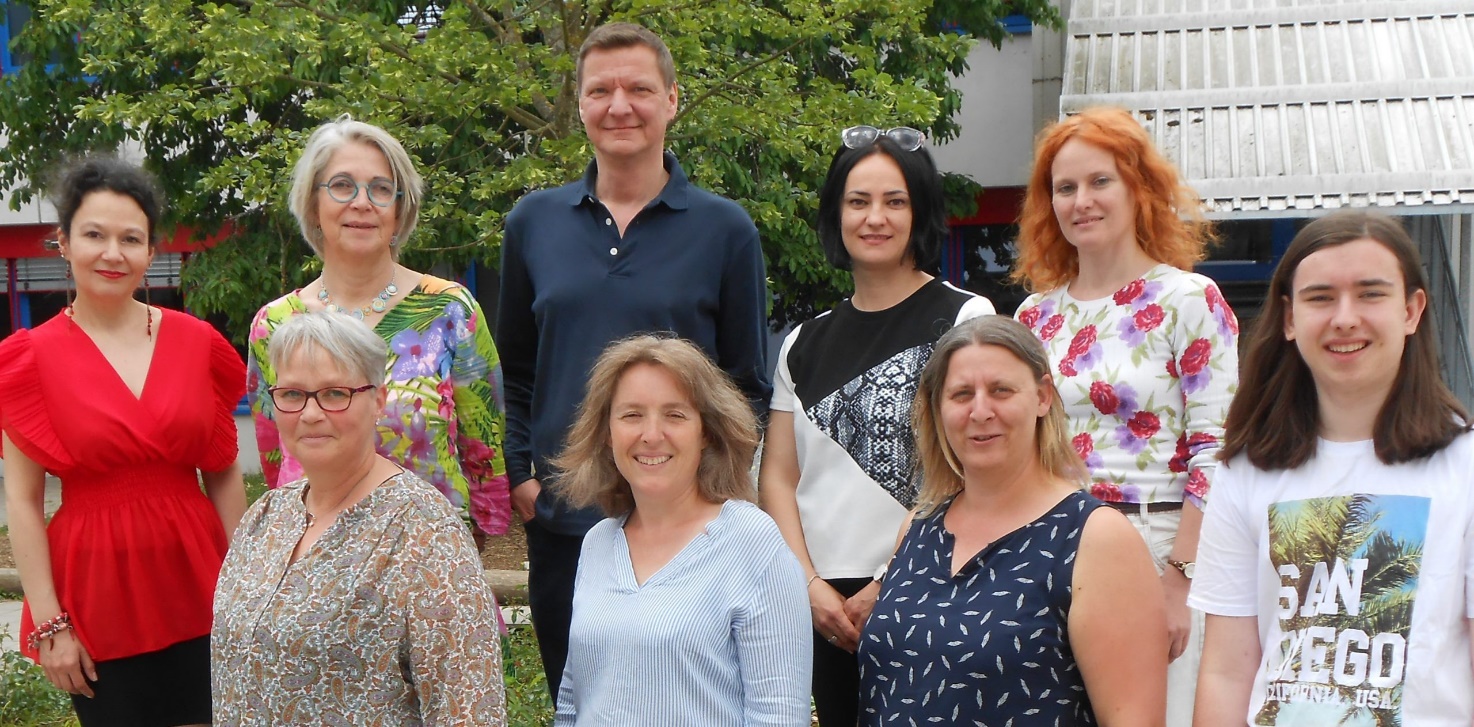 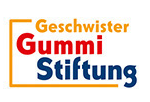 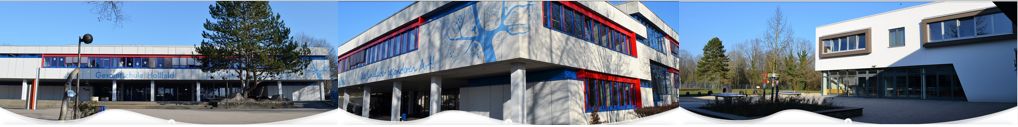 Digitale Bildung – Tablets für Jgst. 7 bis 9
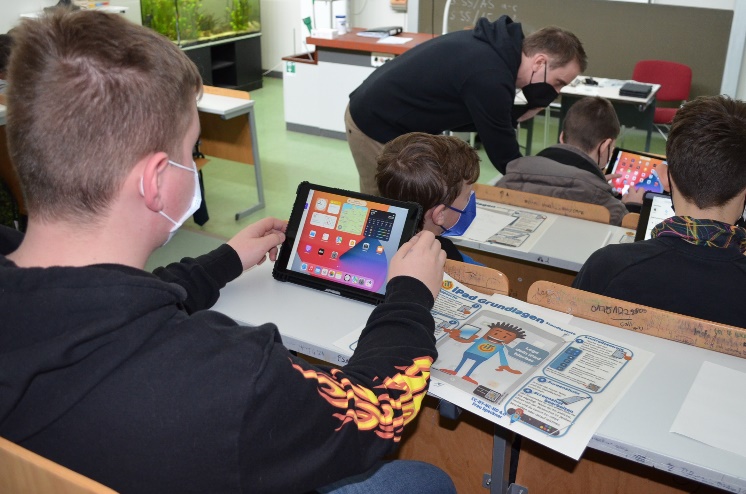 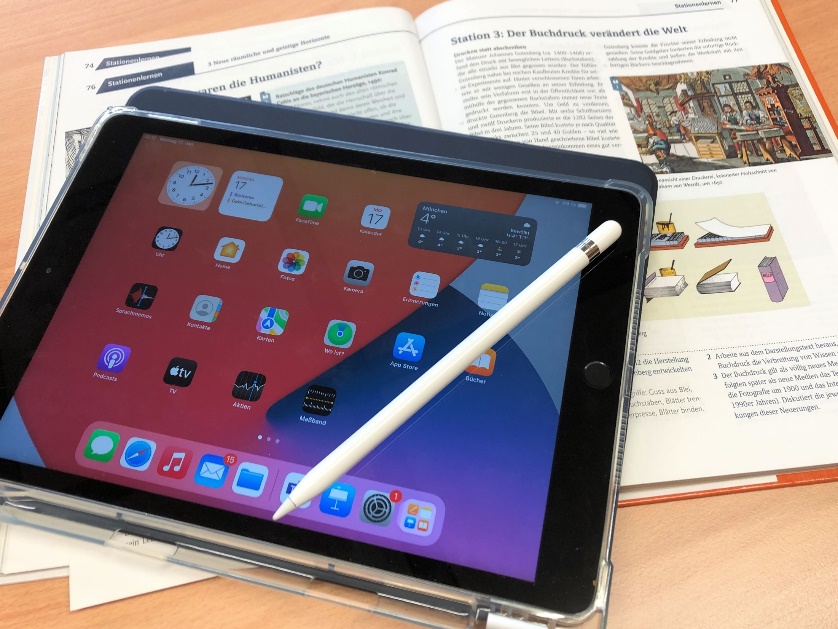 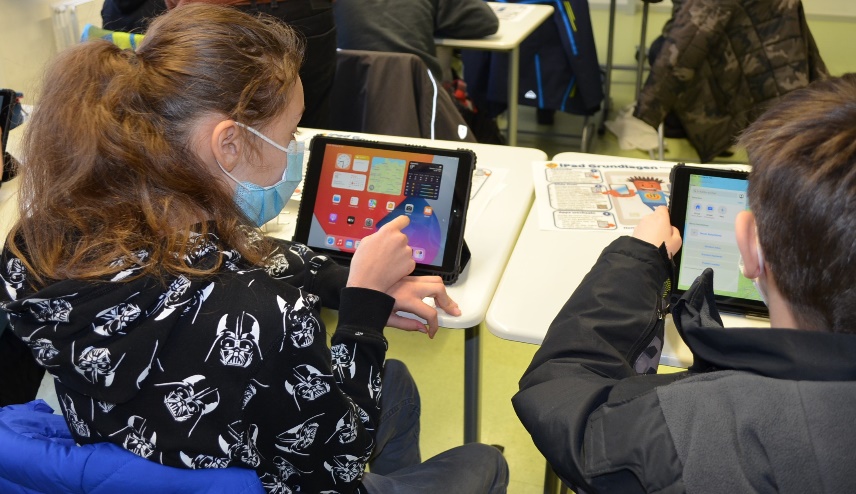 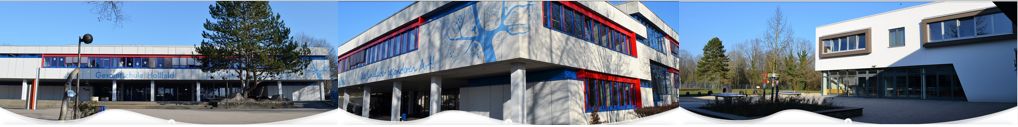 AGs und Neigungsgruppen – tiergestützte Pädagogik
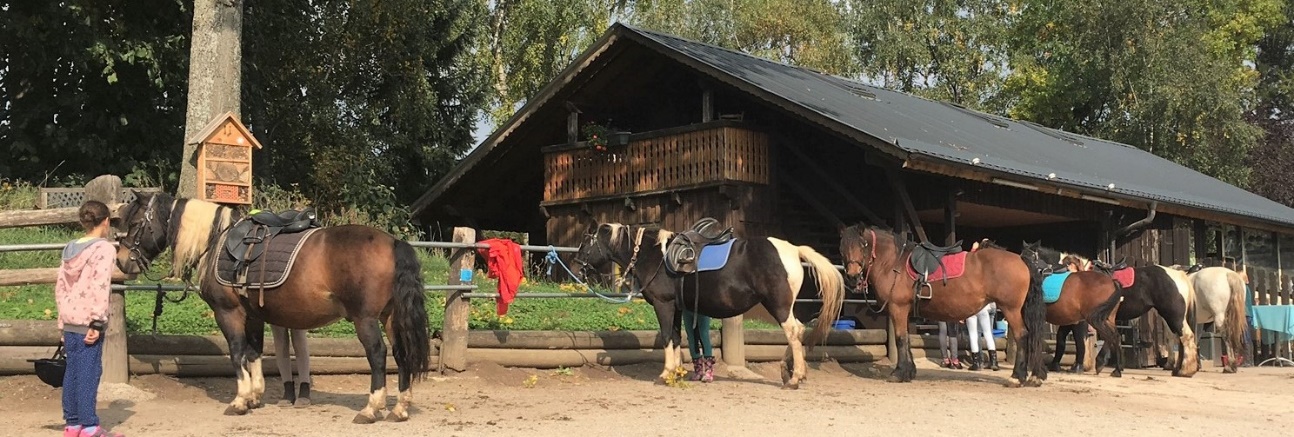 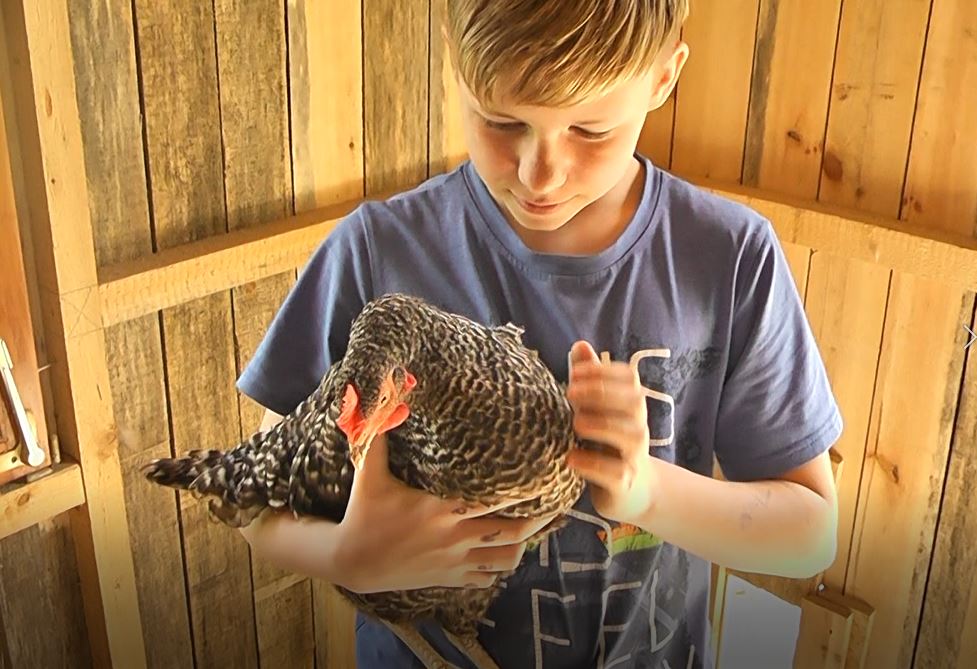 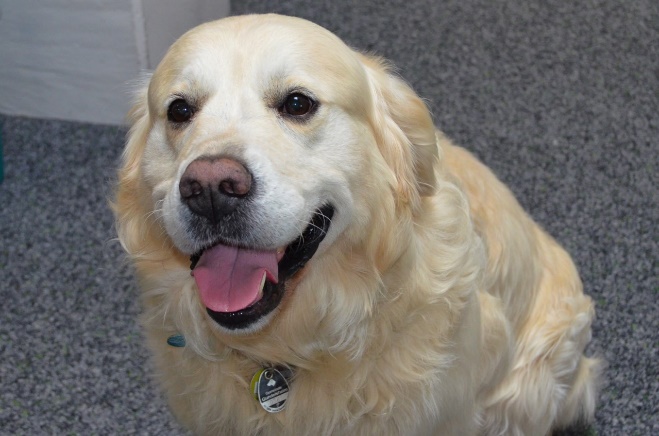 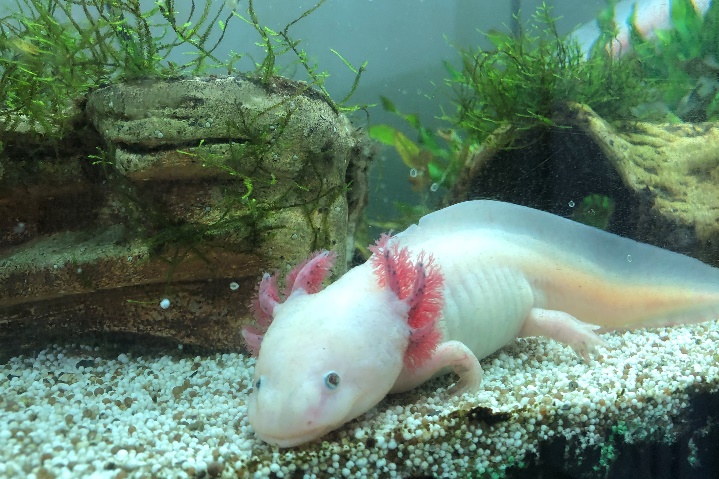 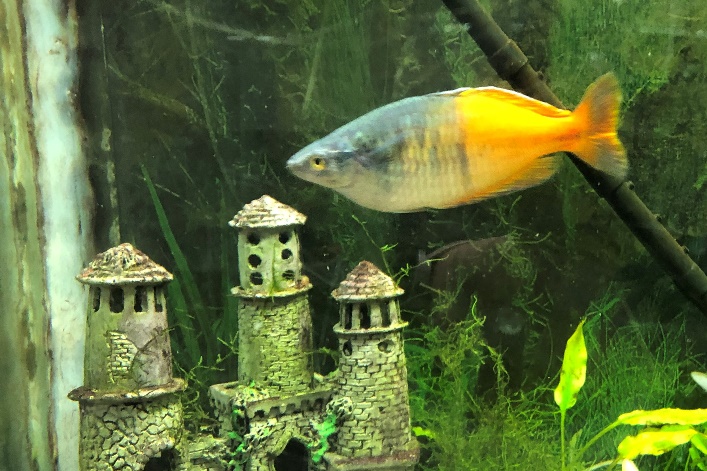 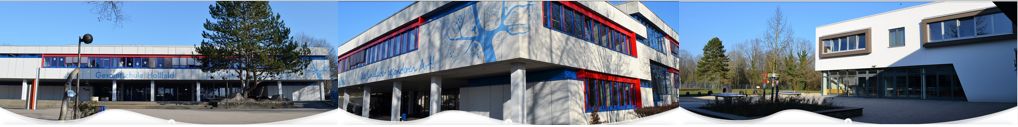 Neigungskurse und Wahlunterricht - sportlich
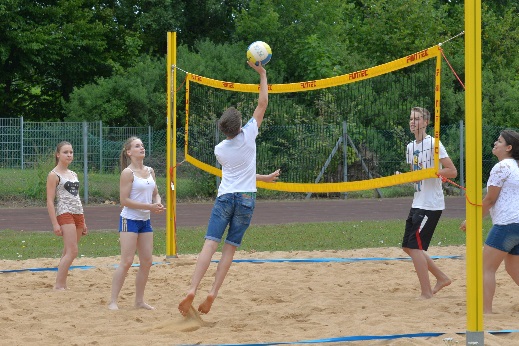 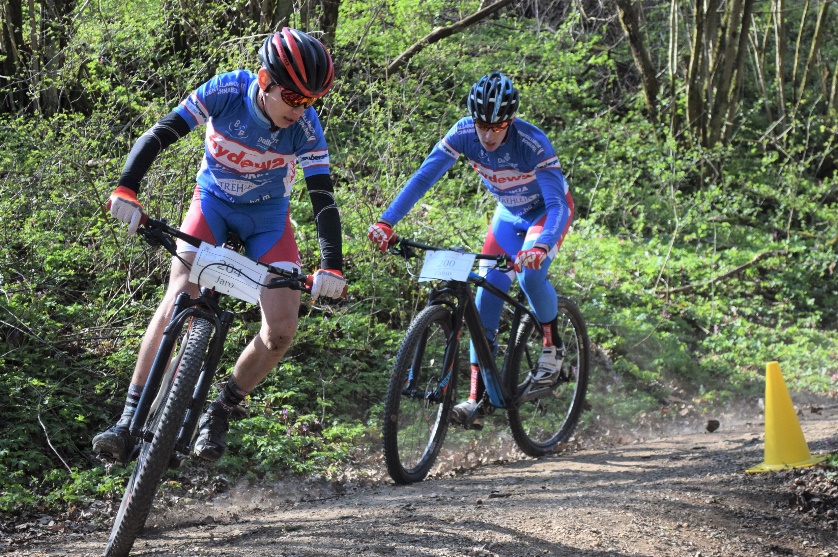 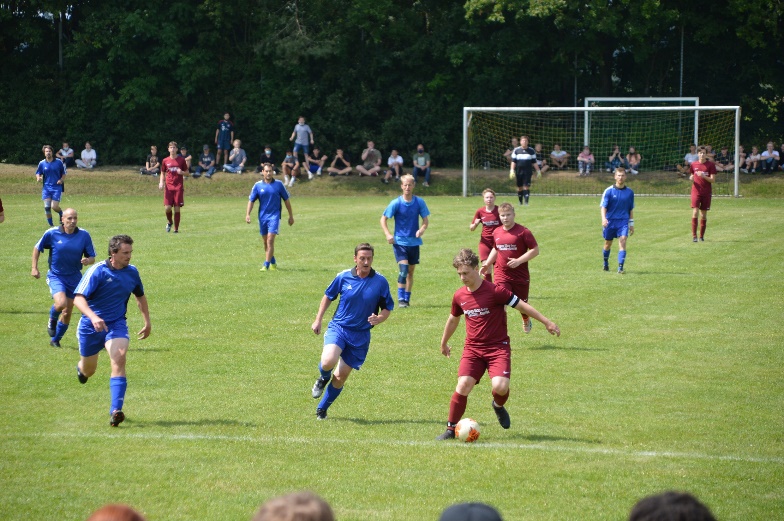 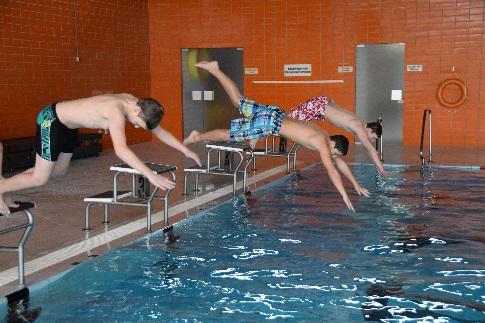 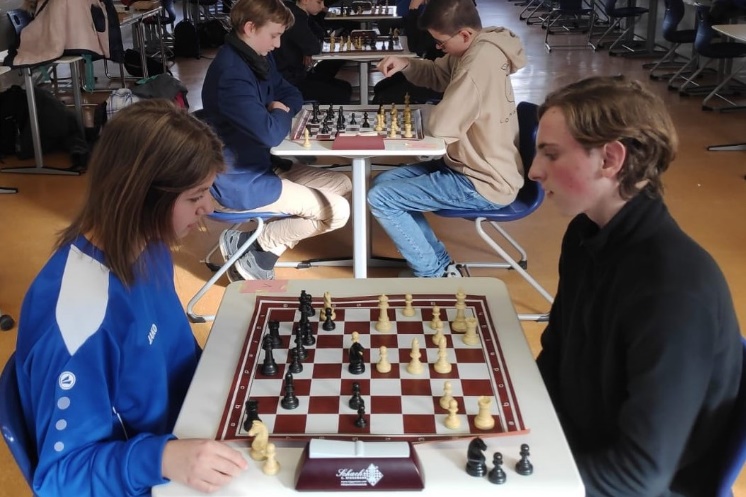 [Speaker Notes: Die GSH bietet ein megacooles Angebot an AGs:
Es gibt Angebote aus den Bereichen Sport, Musik, Naturwissenschaften, Sprachen uvm.
Ich selbst besuche …. Und besonders gut daran gefällt mir …]
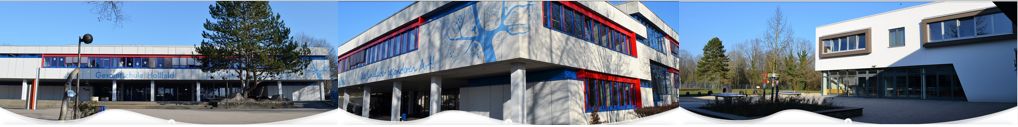 Neigungskurse und Wahlunterricht - musikalisch
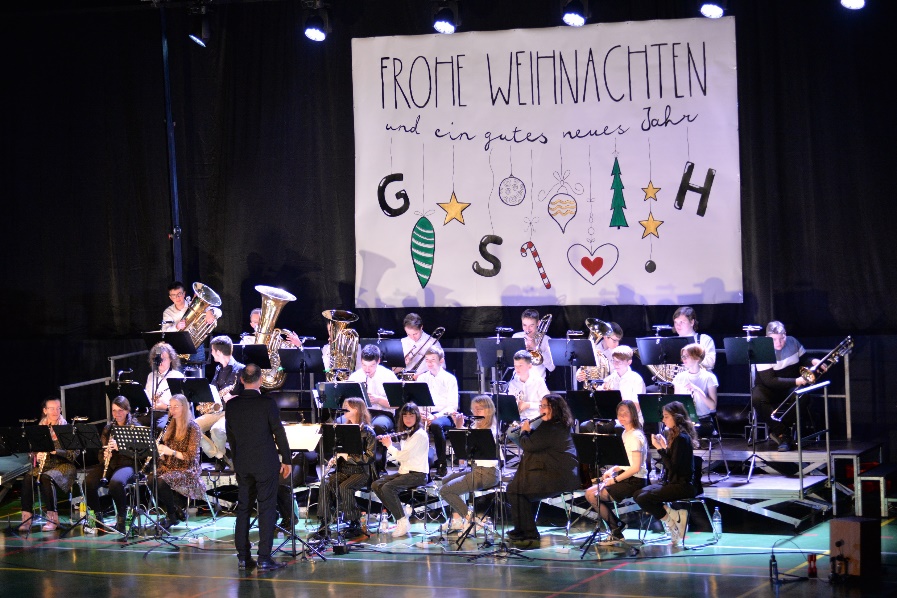 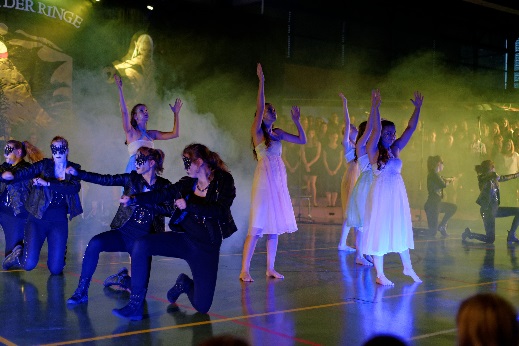 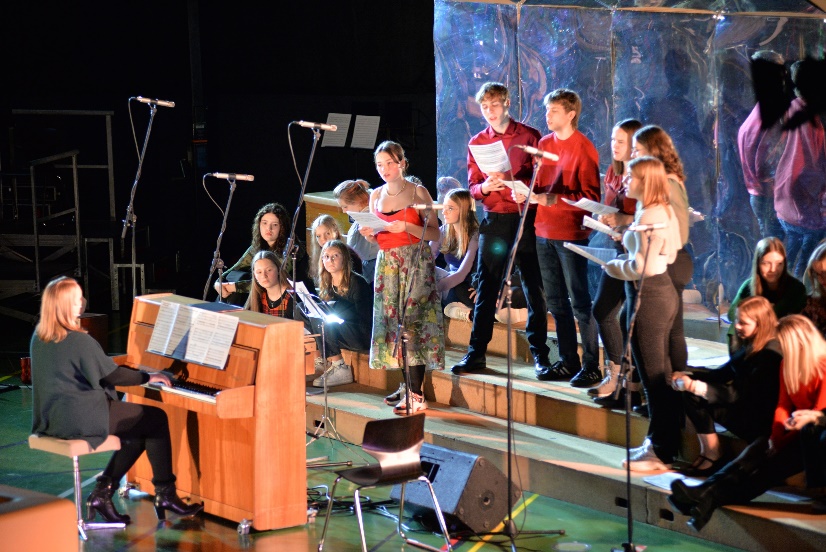 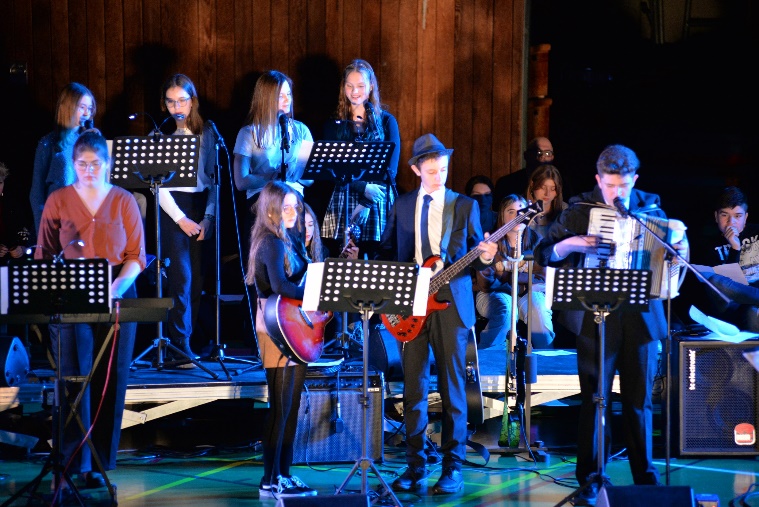 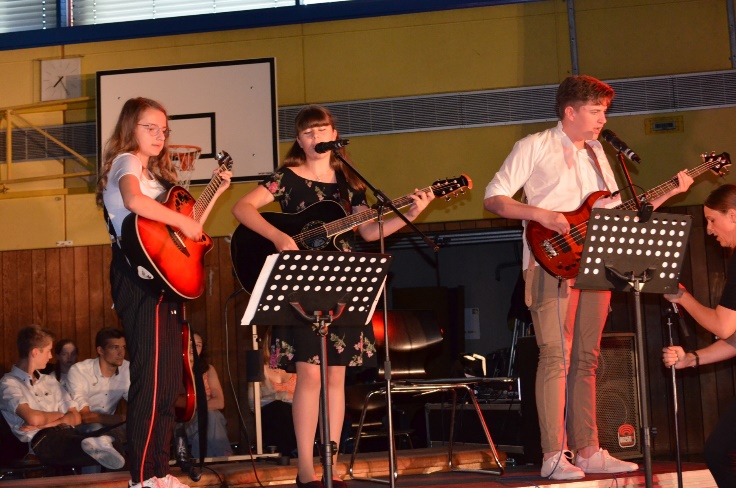 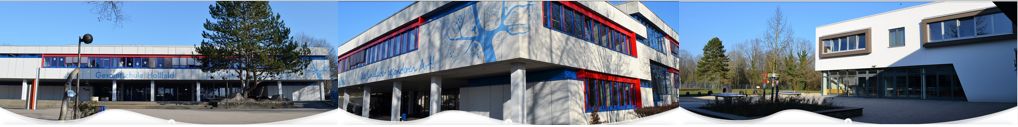 NEU!               Projektgruppen                  NEU!
Sport-Freunde
Forscher-Freunde
Musik-Freunde
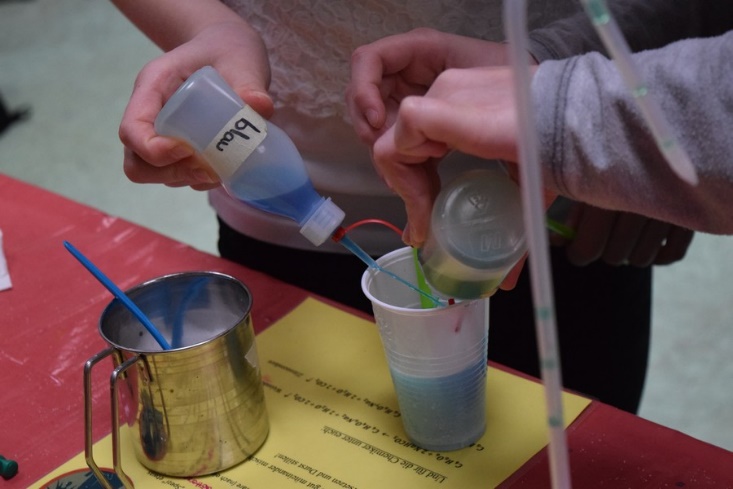 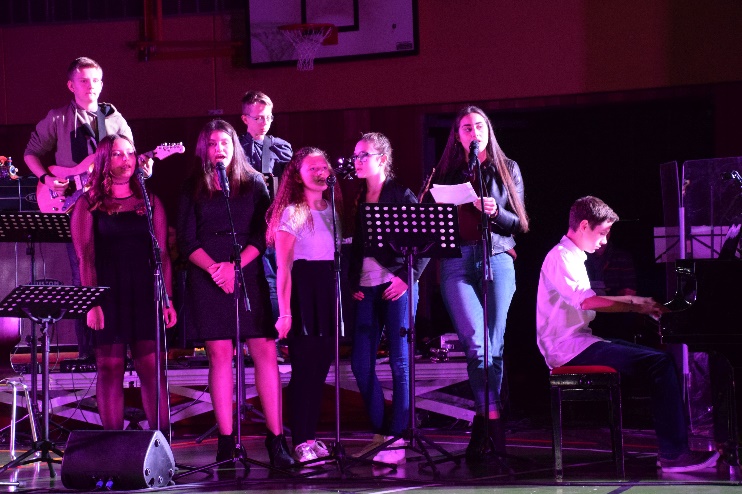 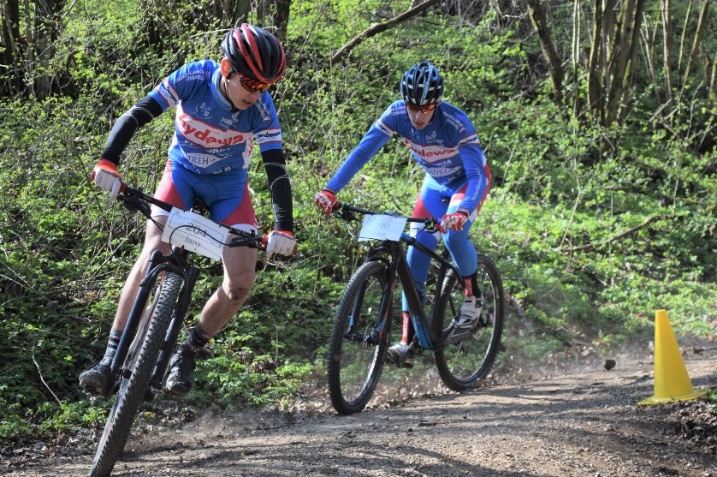 Neues ausprobieren, Projekte planen, Exkursionen machen, externe Partner kennen lernen, Gemeinschaft erleben
 14-tägig, Doppelstunde an einem Nachmittag 
Anmeldung bereits bei der Aufnahme im Mai erwünscht!
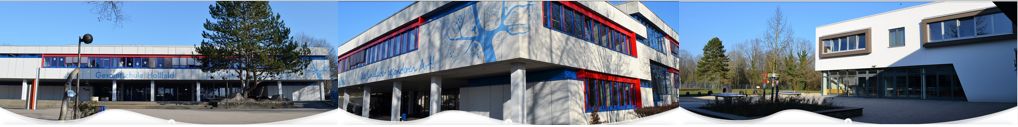 Eine Schule zum Lernen und Wohlfühlen
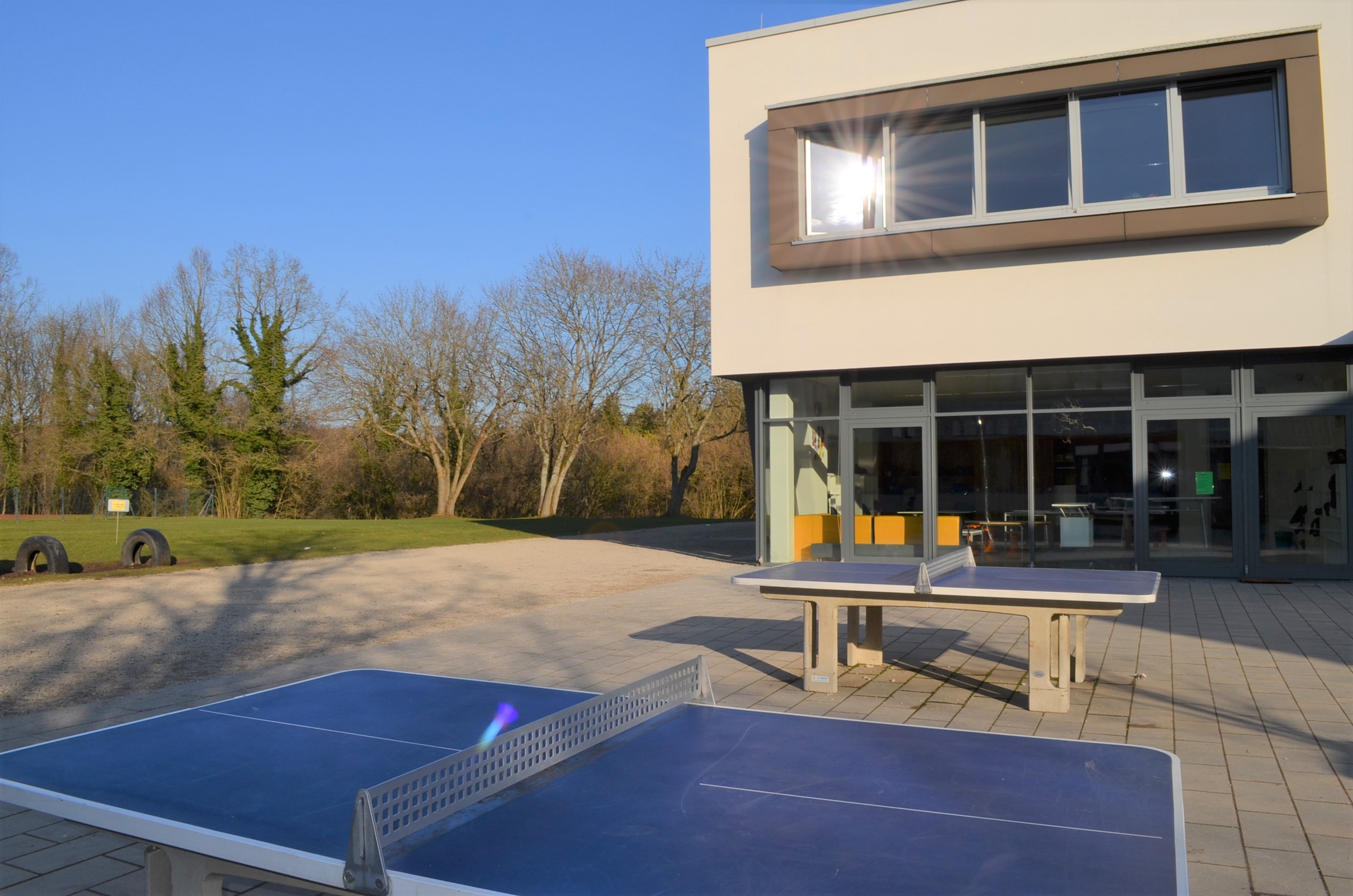 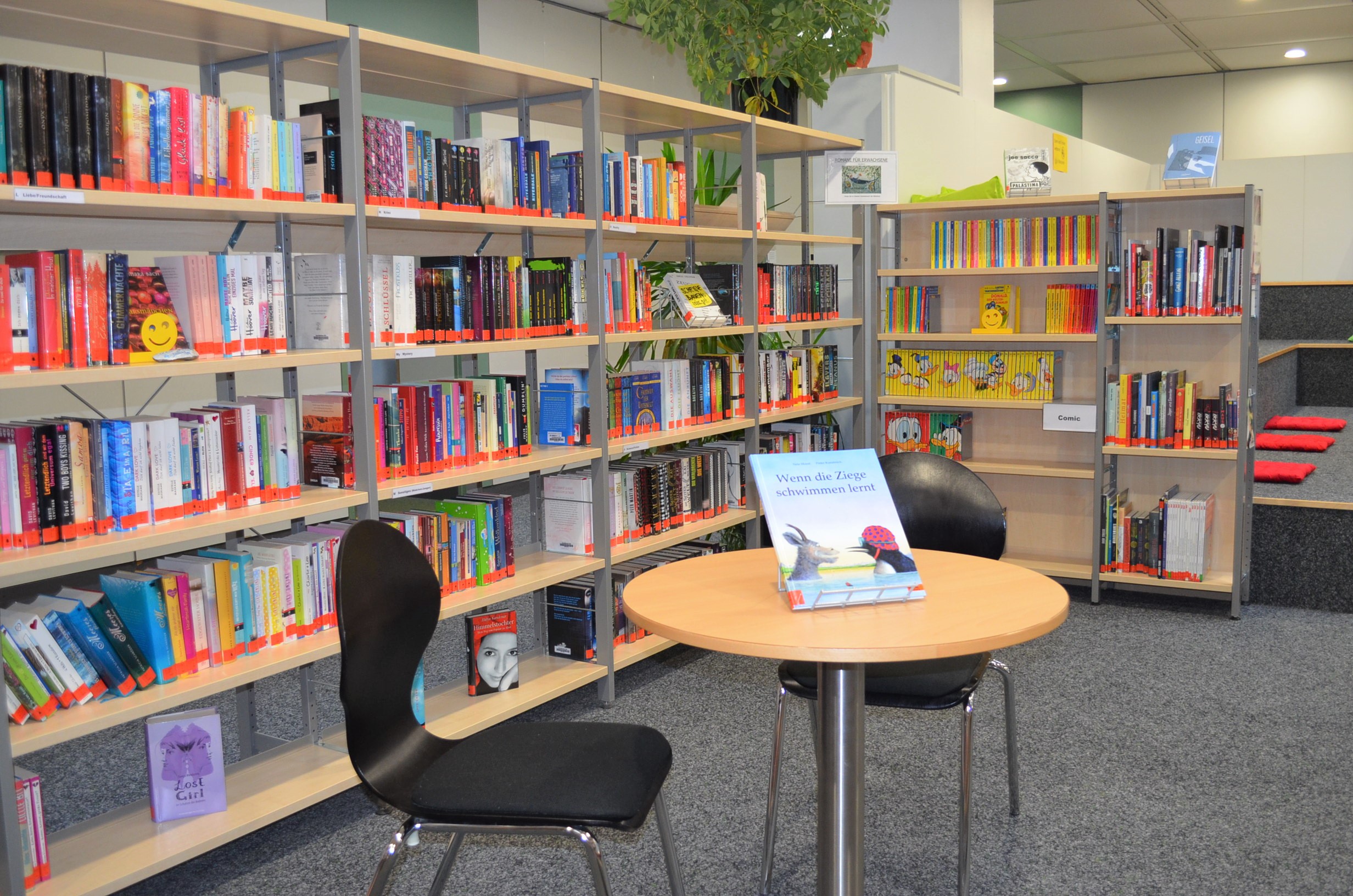 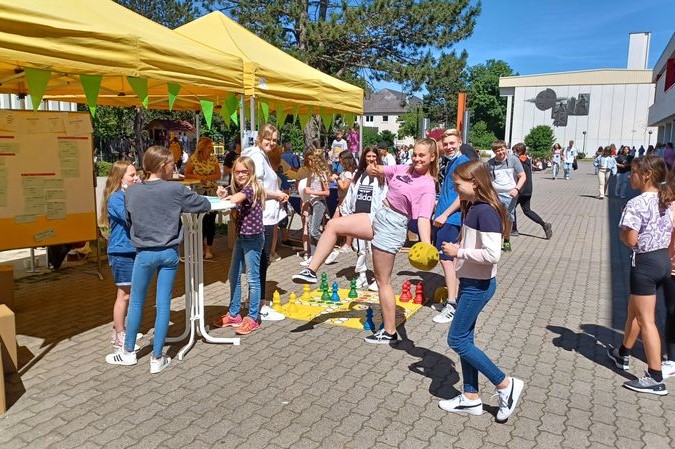 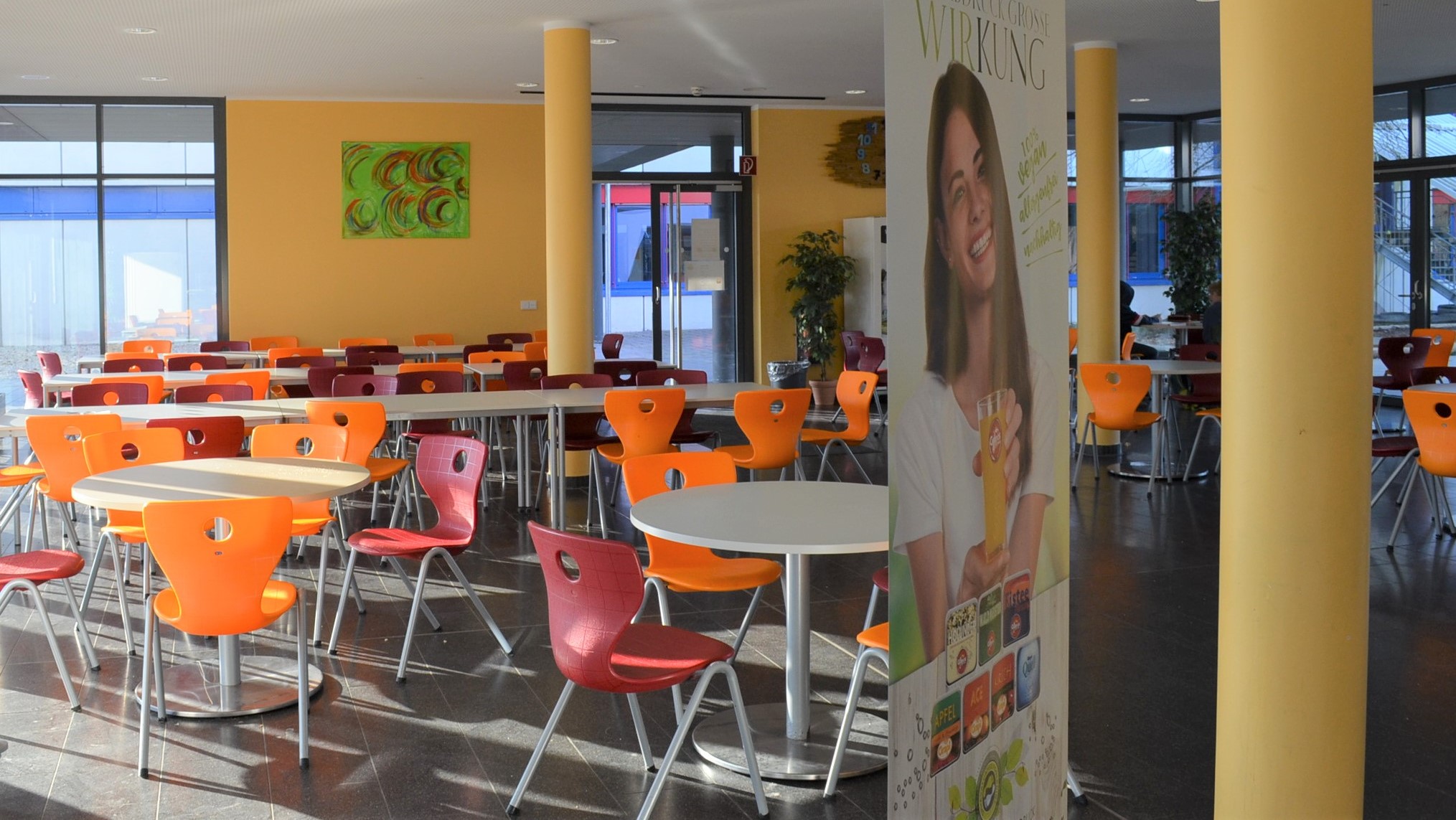 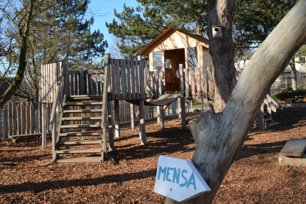 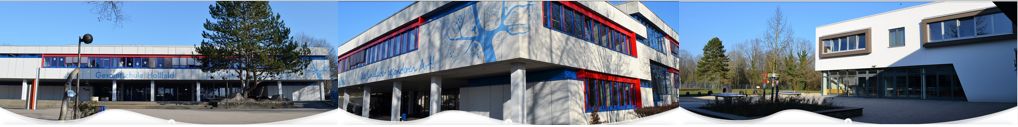 MINT-Neubau – Fertigstellung 2025
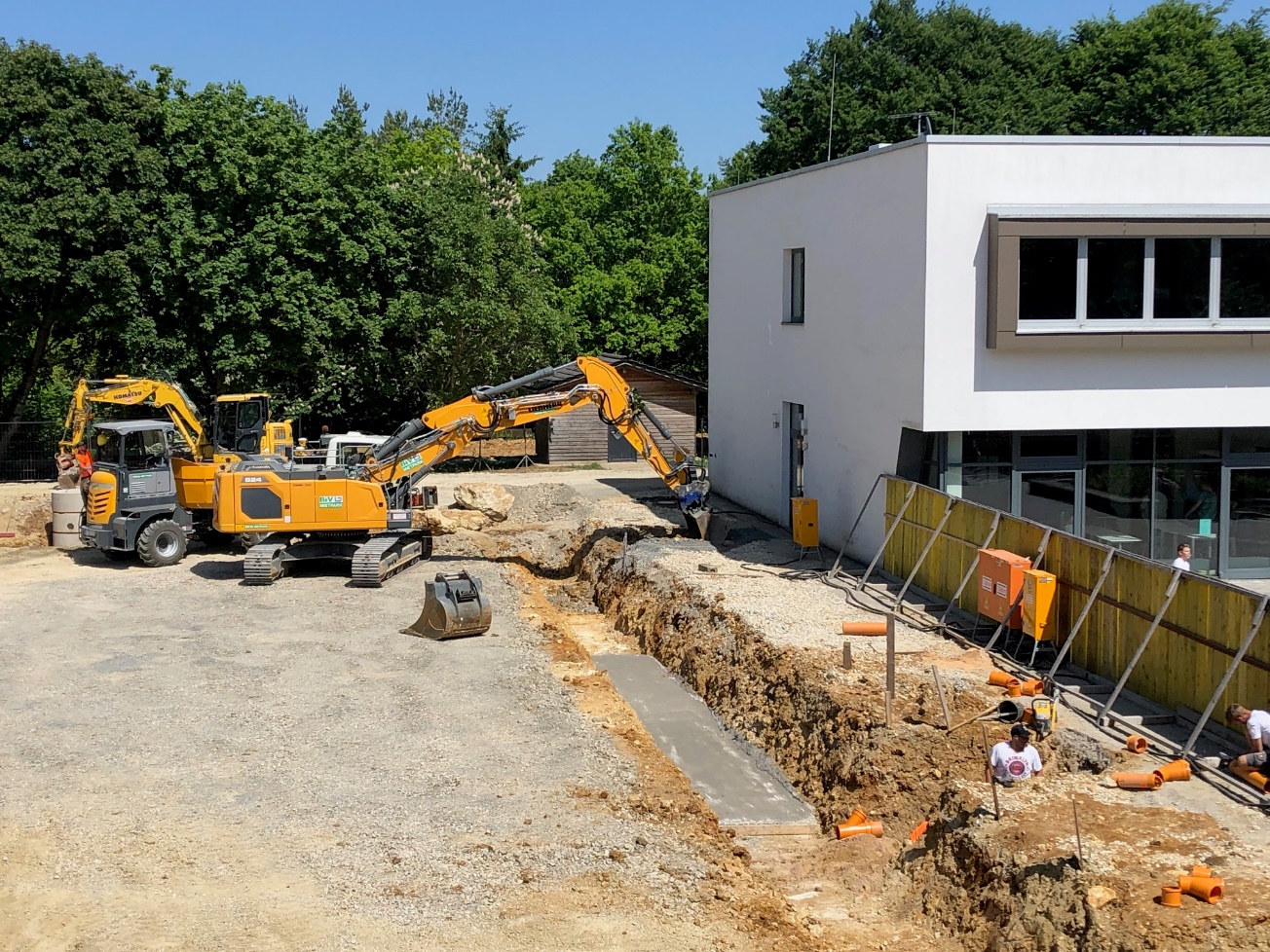 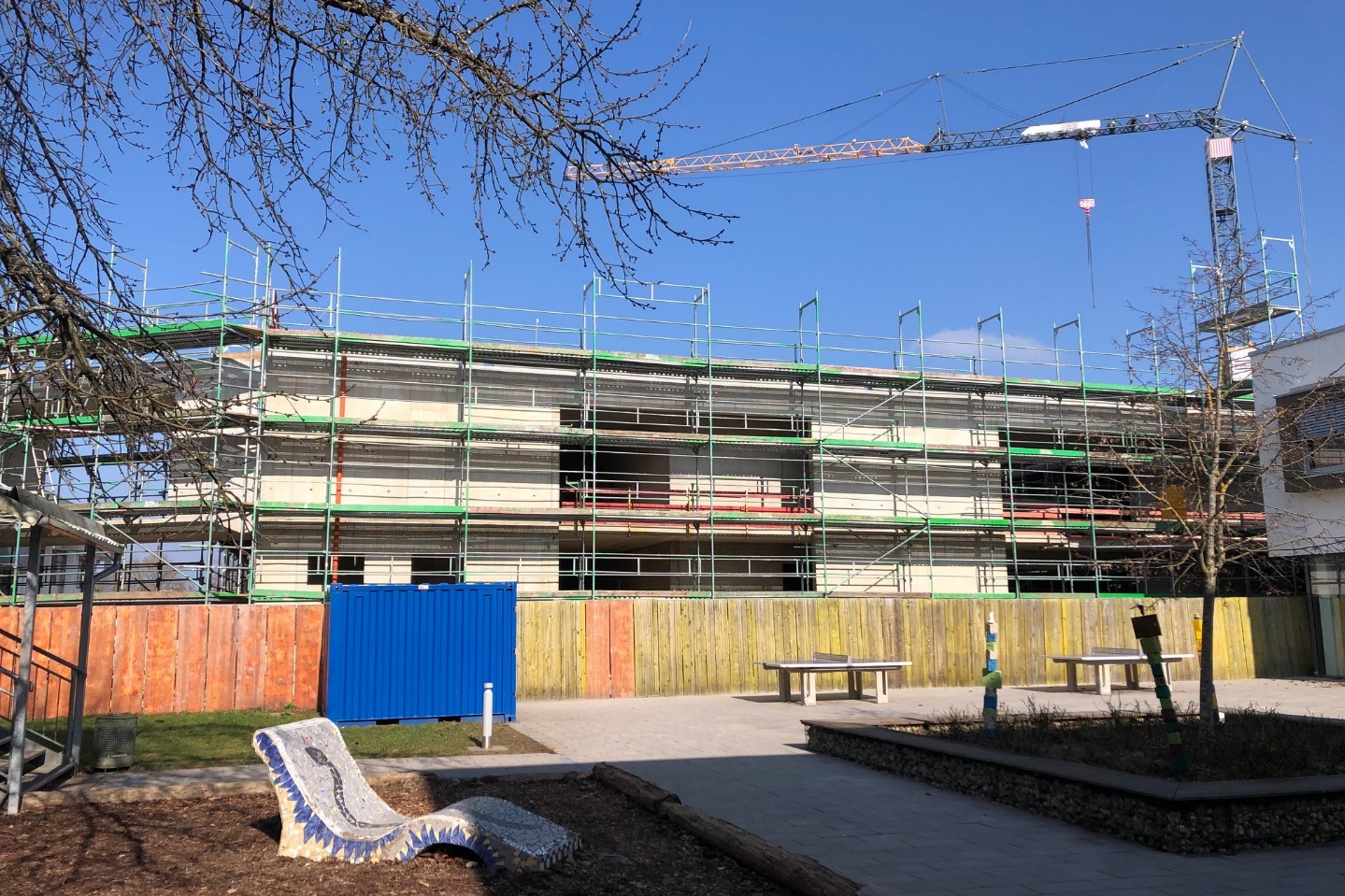 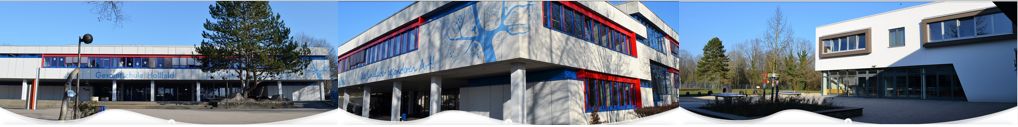 Aufnahmeverfahren

Sprengelschüler:
Hollfeld, Königsfeld, OT von Waischenfeld (Löhlitz) und OT von Mistelgau (Obernsees, Mengersdorf, Truppach, Wohnsgehaig)
Abgabe des Anmeldeformulars bei der Klassenleitung Ihres Kindes.                             

Nicht-Sprengelschüler:
Montag, 06. Mai 2024 – Mittwoch, 08. Mai 2024
jeweils von 08:00 Uhr bis 15:00 Uhr 
und am Freitag, 10. Mai 2024, von 08:00 Uhr bis 13:00 Uhr 
im Sekretariat der Gesamtschule
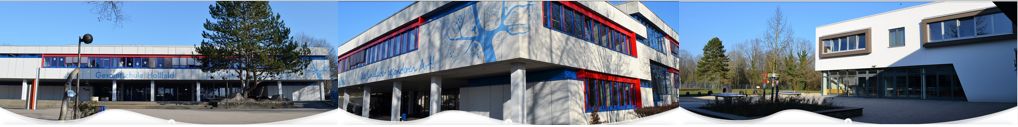 Vielen Dank für Ihre Aufmerksamkeit!
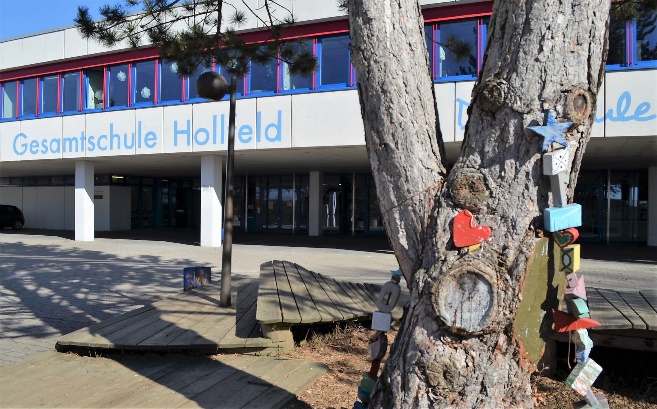 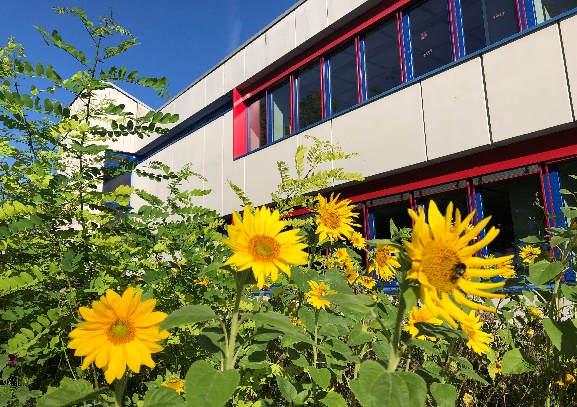 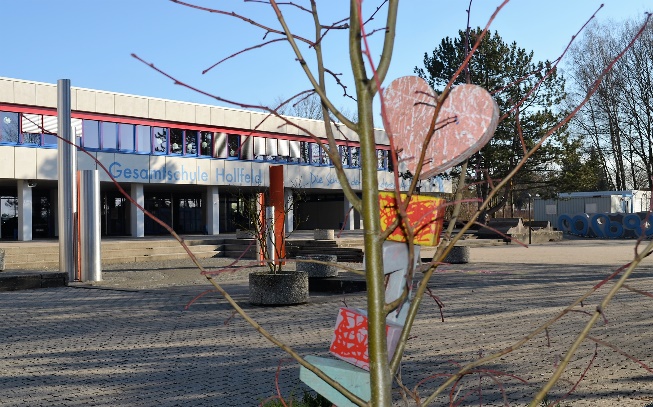 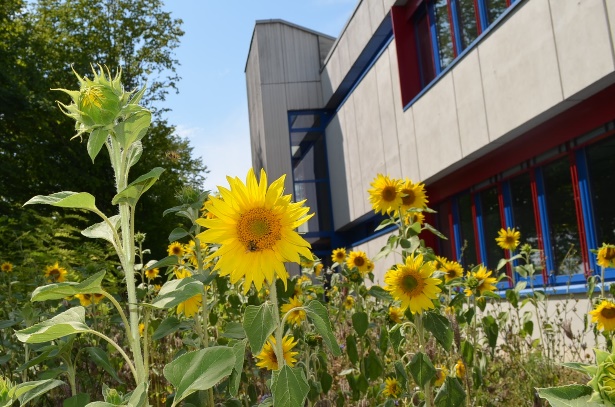